IRI Climate Briefing: Feb. 16, 2023 Sub-seasonal Update
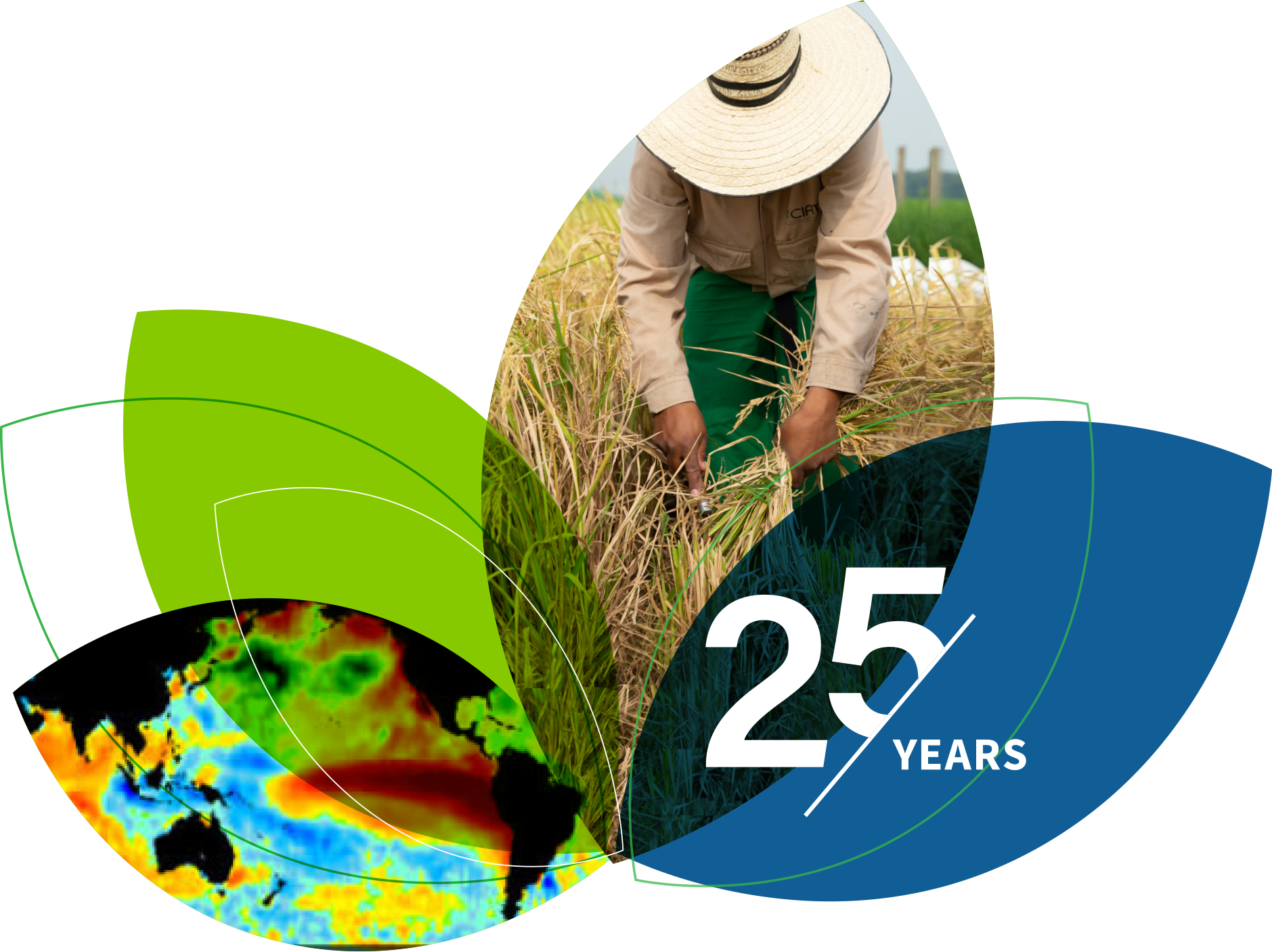 Bohar Singh
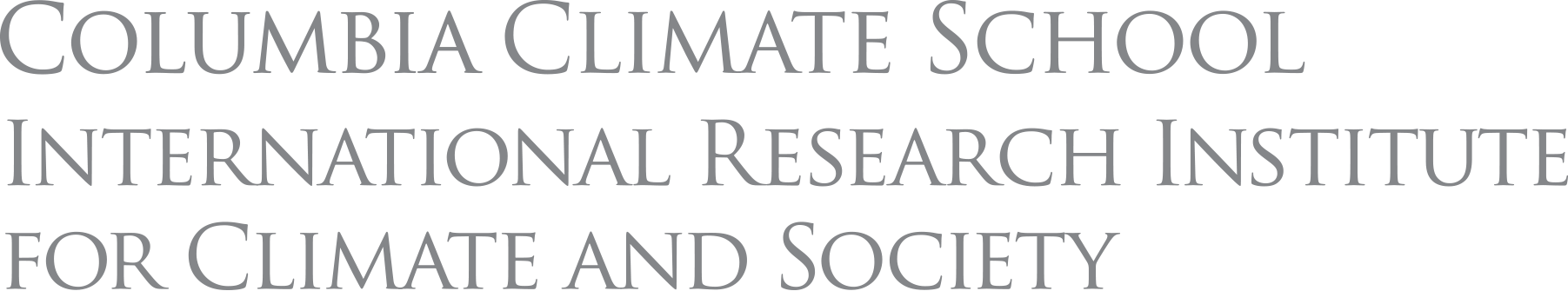 Sub-seasonal climate drivers: State of Climate
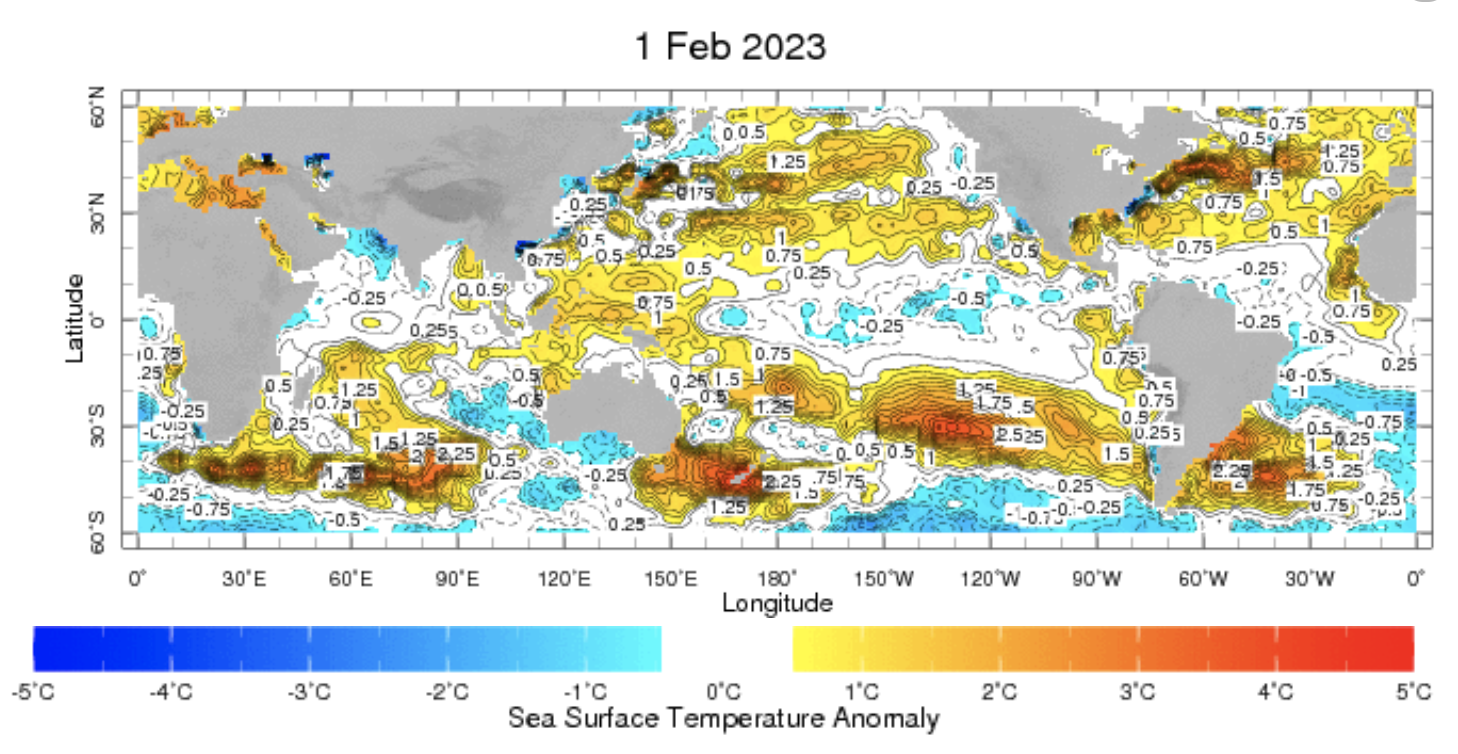 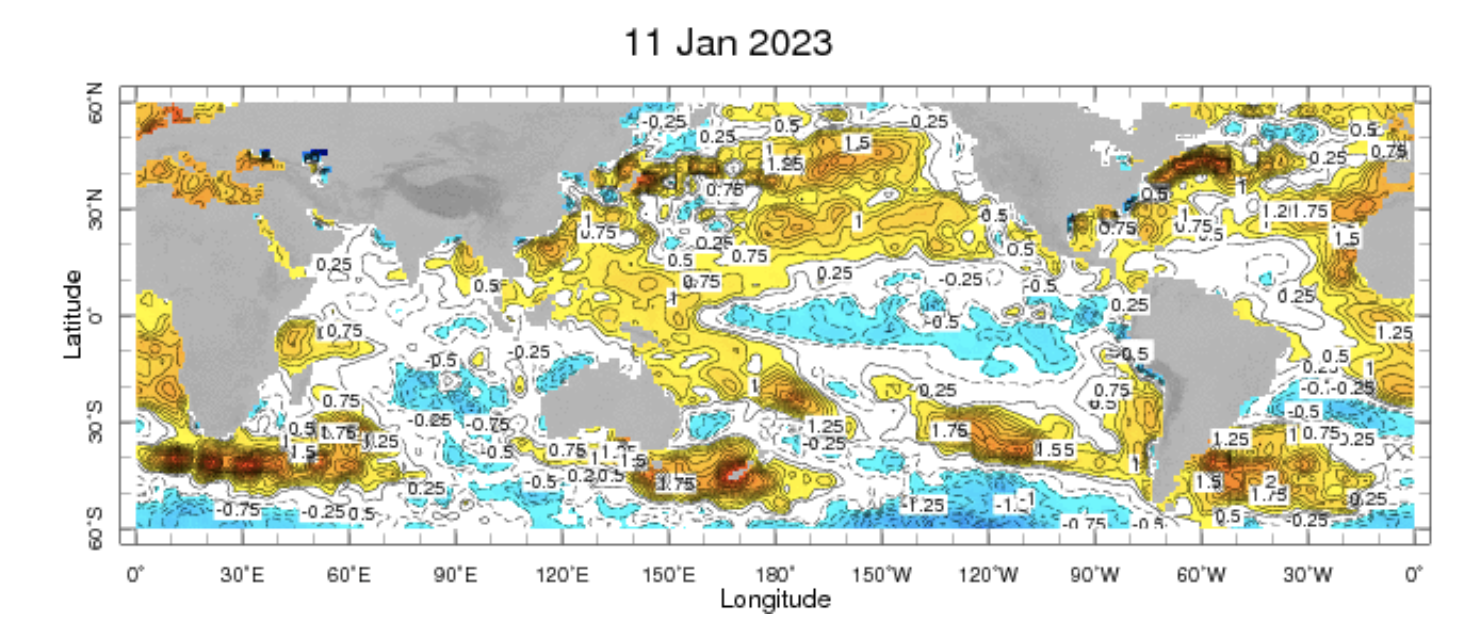 Cold anomalies in eastern and central Pacific are weaker as compared to previous month
Current and Past evolution of the MJOWheeler-Hendon Indices
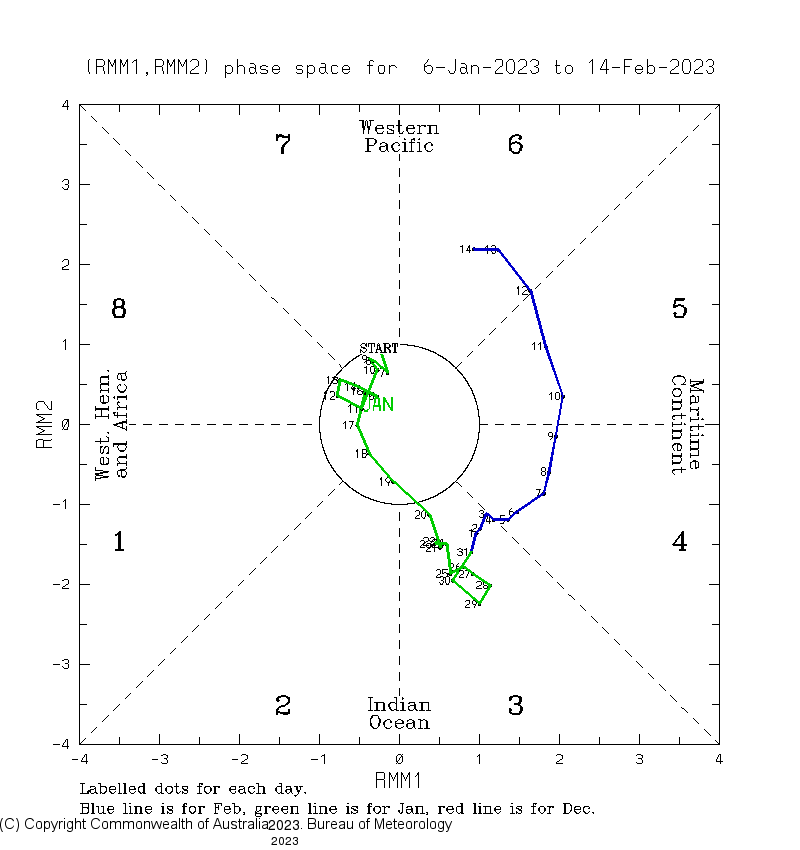 Currently MJO is in  active state
State of the climate: Cloudiness and circulation
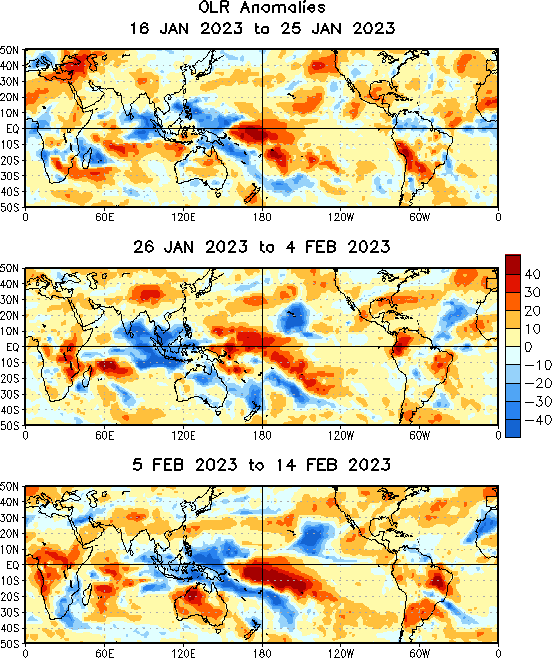 Source : CPC
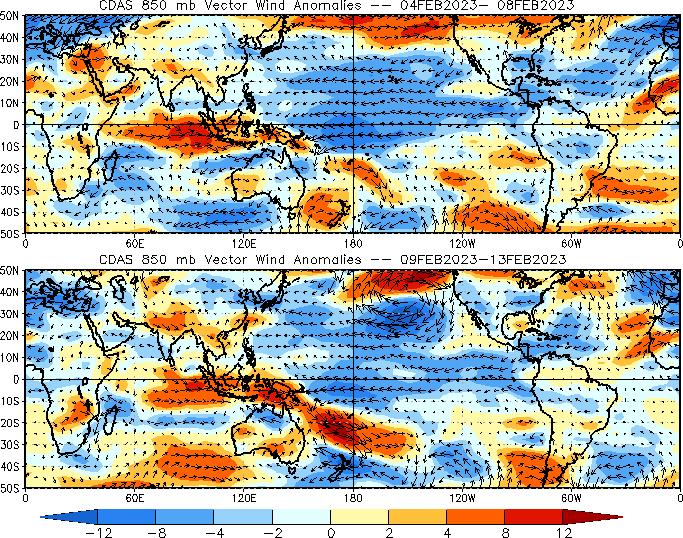 MJO related OLR anomalies propagated over Maritime continent
State of the climate: Cloudiness and circulation
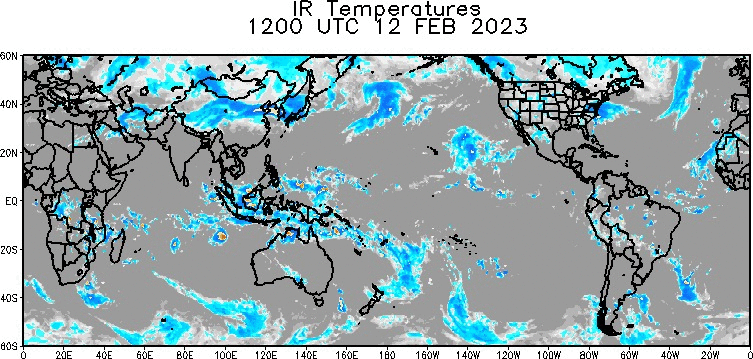 Source : CPC
Forecast of MJO: Wheeler-Hendon Indices
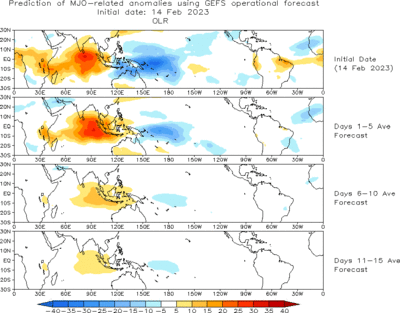 MJO 15-day Forecast from NCEP GEFS model
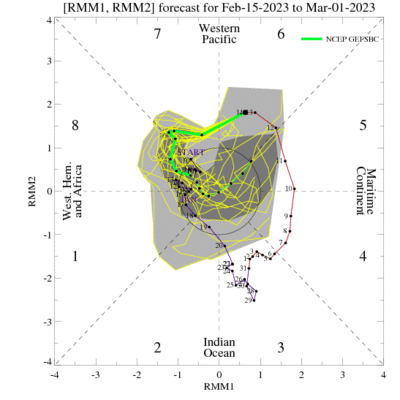 MJO is likely to be progress into phase 8 before dying
IRI Weather Regime forecast
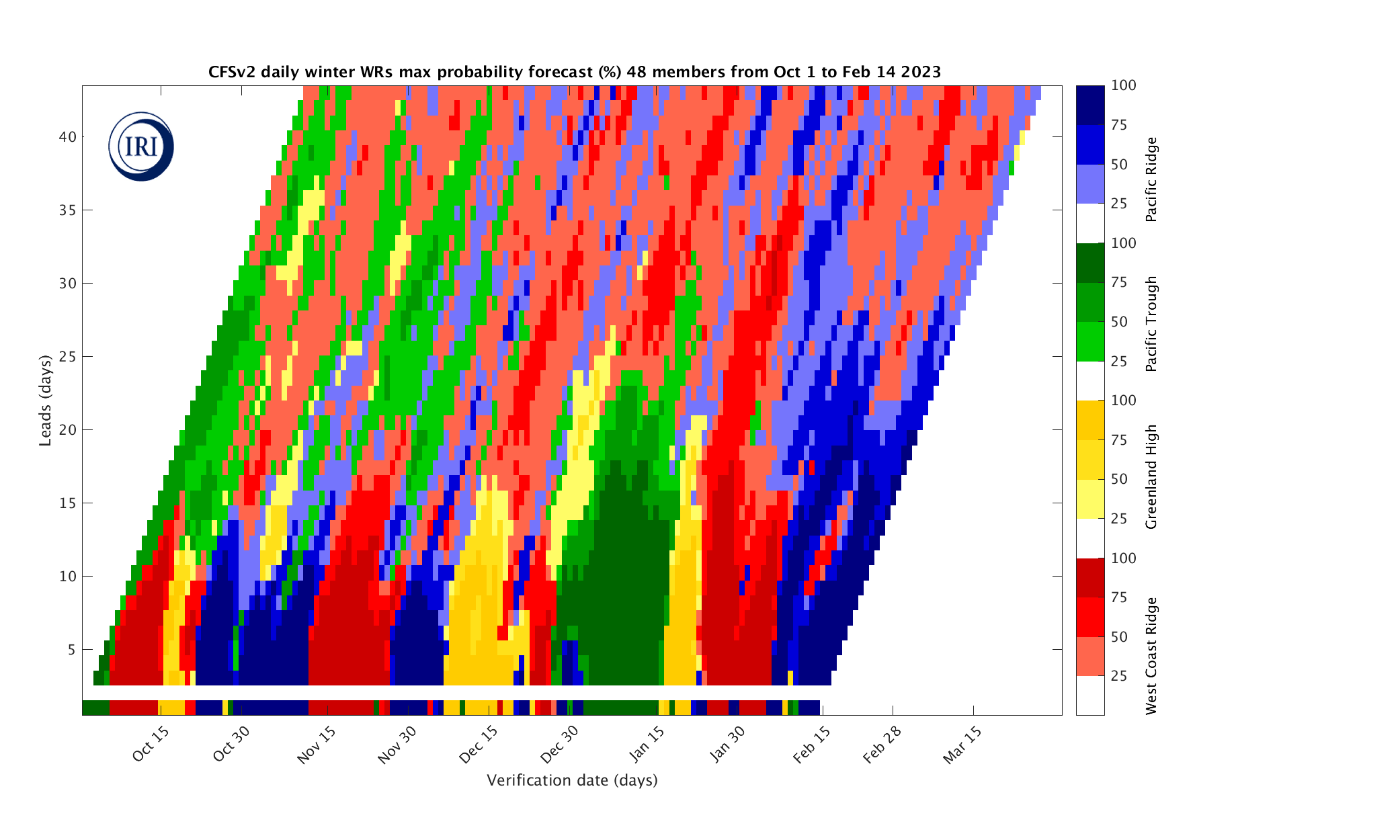 Expected Weather conditions
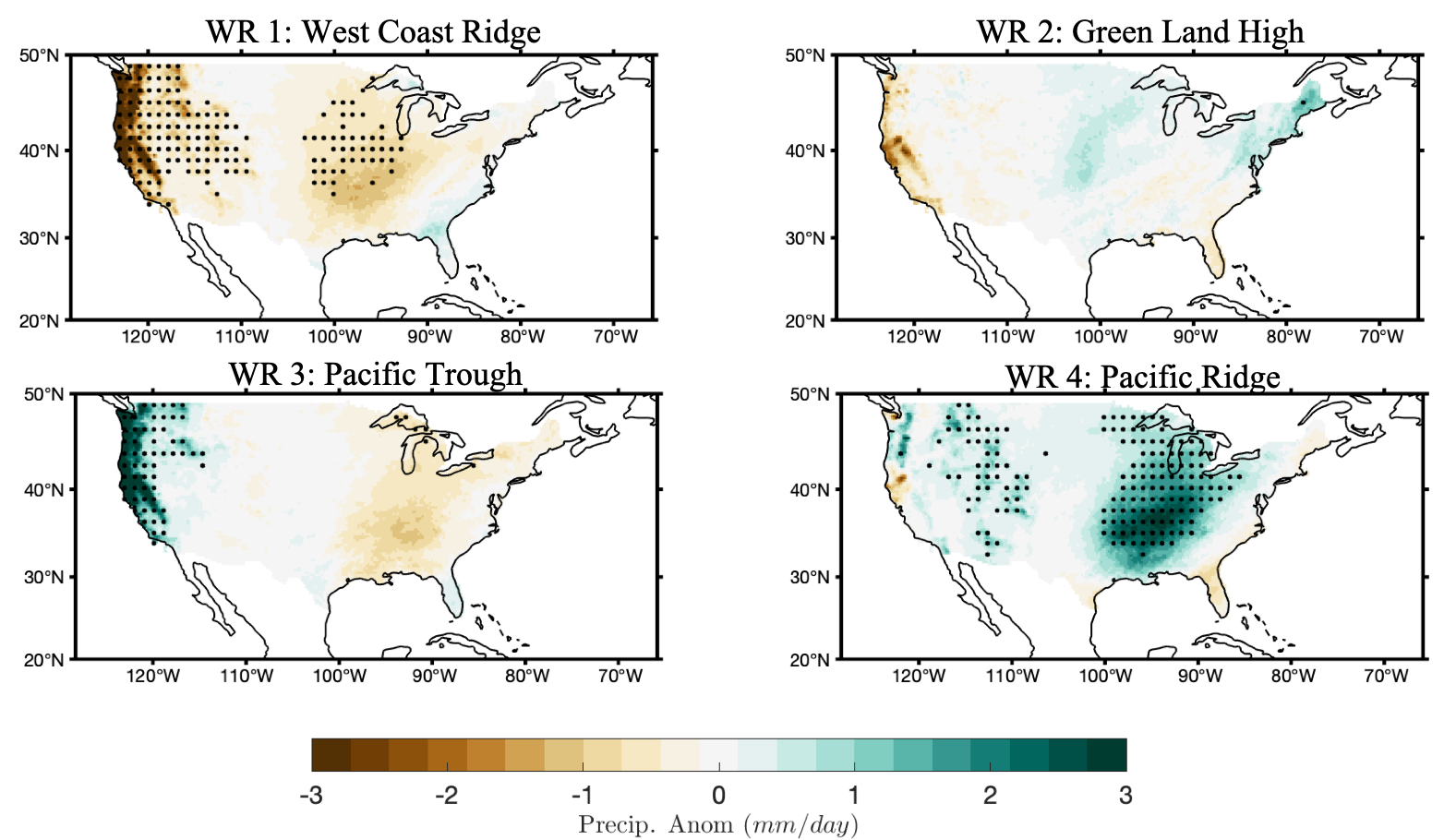 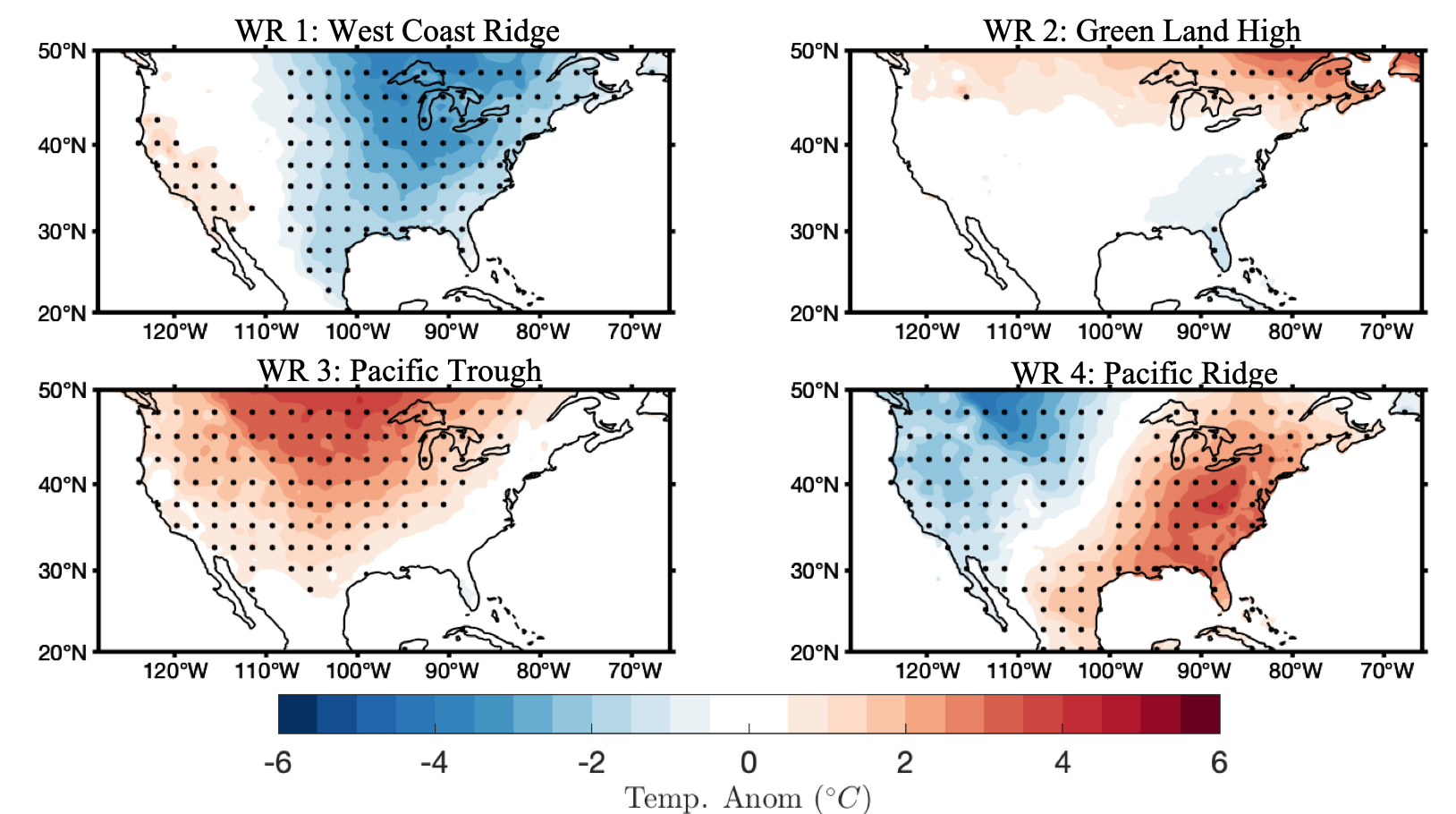 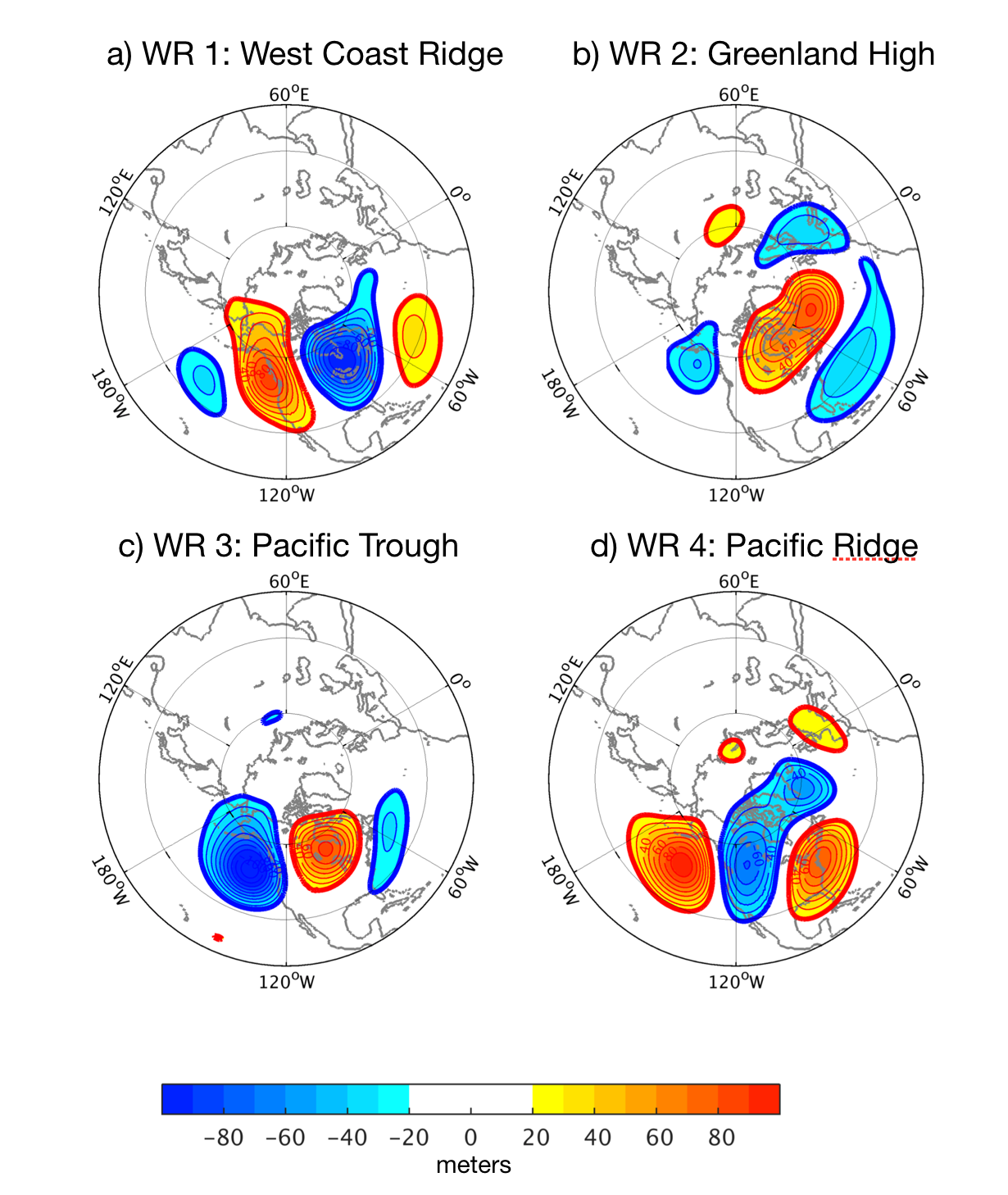 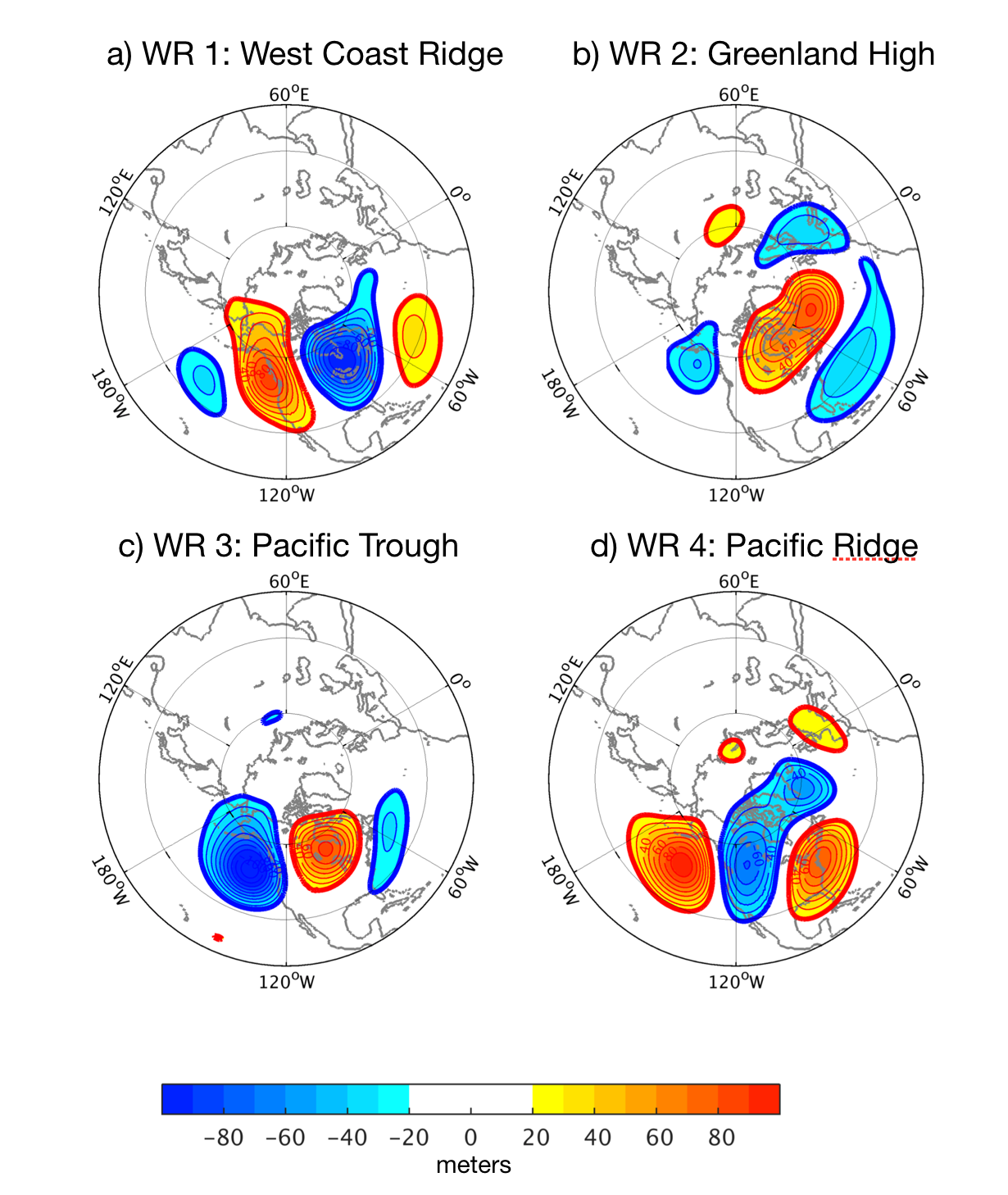 State of the climate: Geopotential height
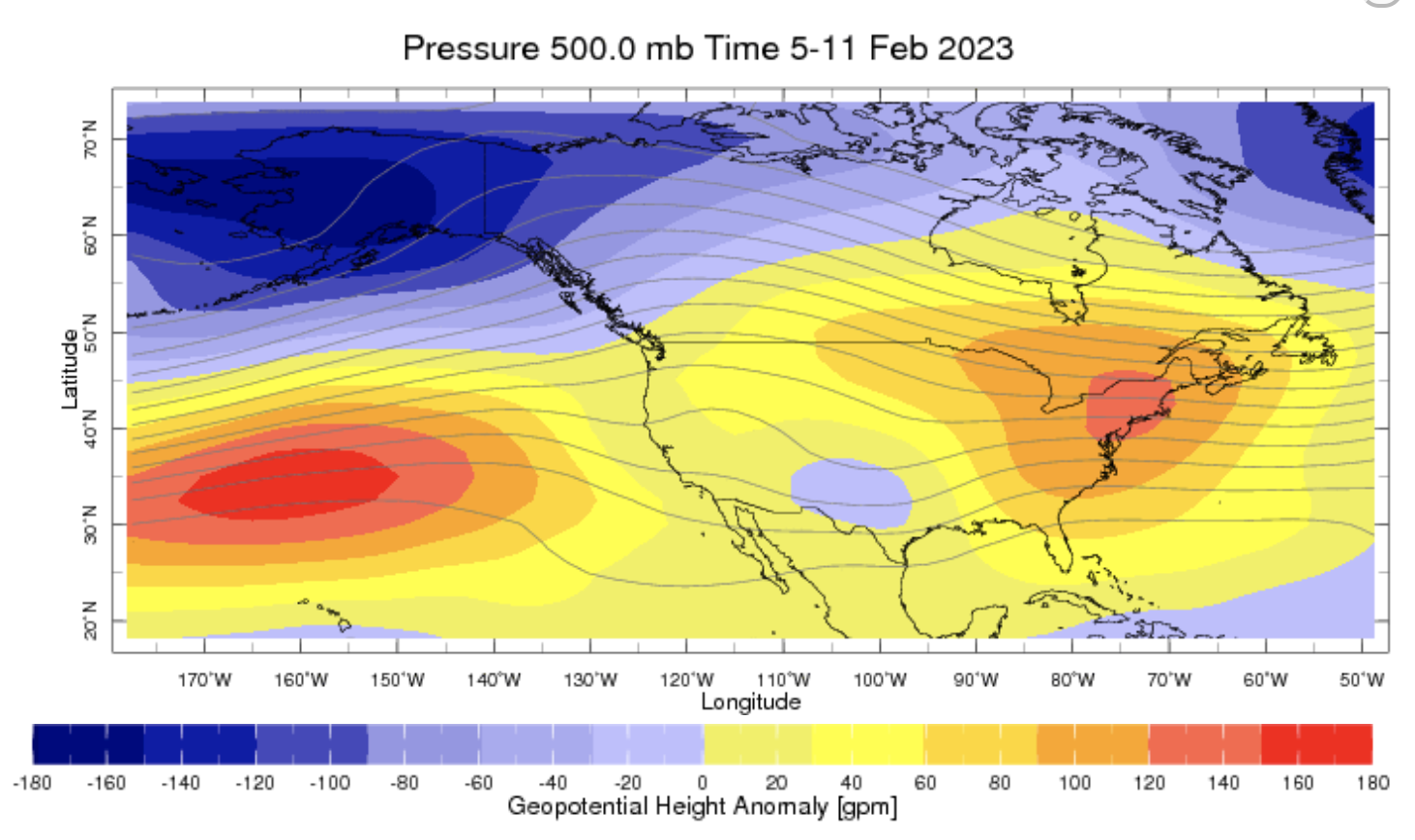 IRI Sub-seasonal Forecast: Precipitation (week 1)
Forecast issue date: Feb. 17th
Week:1 : ( 18th  -24th Feb.)
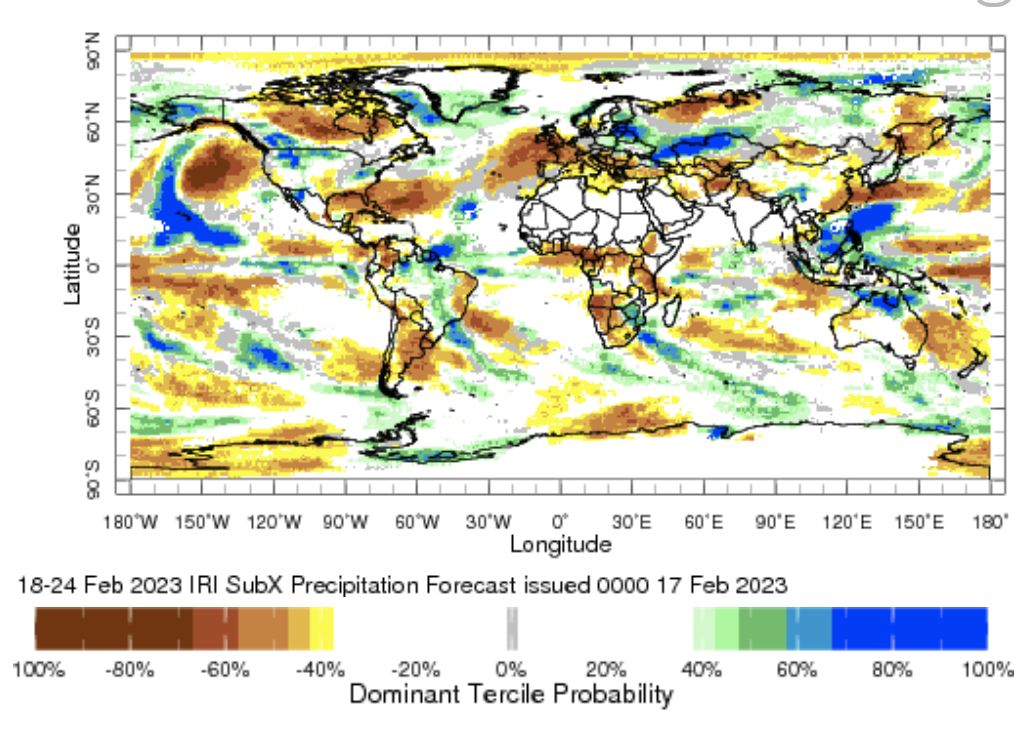 IRI Sub-seasonal Forecast: Precipitation (week 2 )
Week:2 : ( 25th Feb.-3rd  Mar.)
Forecast issue date: Feb. 17th
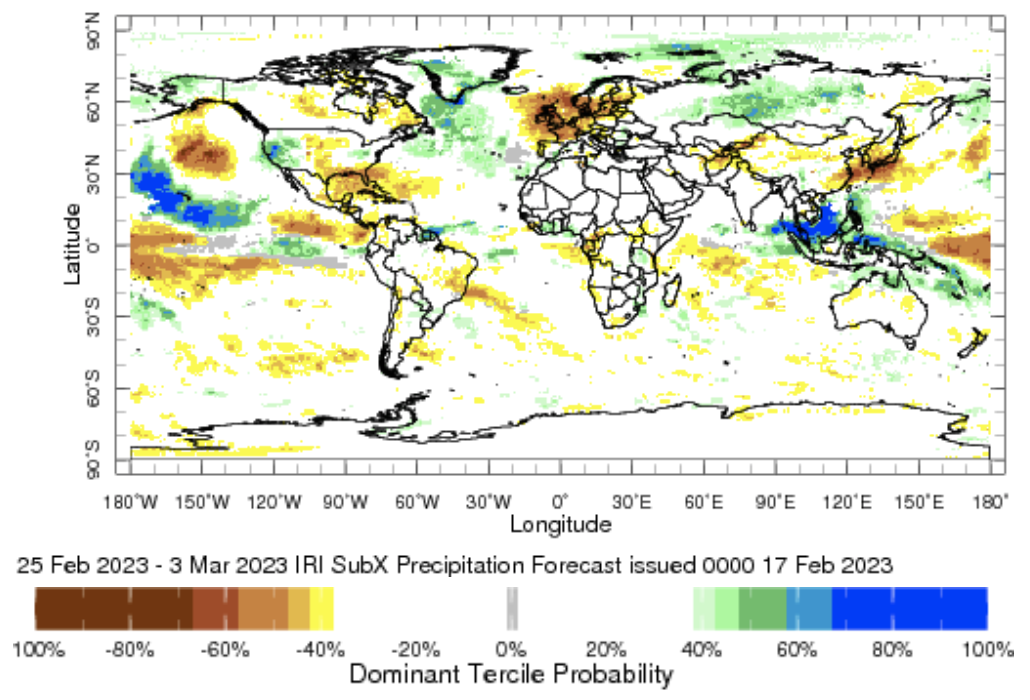 IRI Sub-seasonal Forecast: Precipitation (week 3+4 )
Week:2 : ( 4th  Mar.-17th Mar.)
Forecast issue date: Feb. 17th
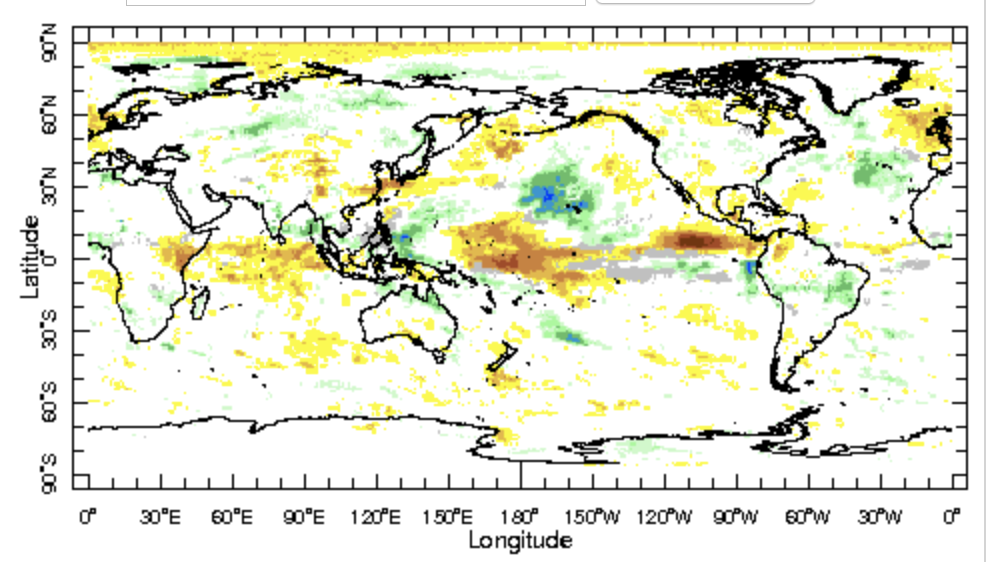 IRI Sub-seasonal Forecast : Near-Surface Temperature (week 1)
Forecast issue date: Feb. 17th
Week:1 : ( 18th  -24th Feb.)
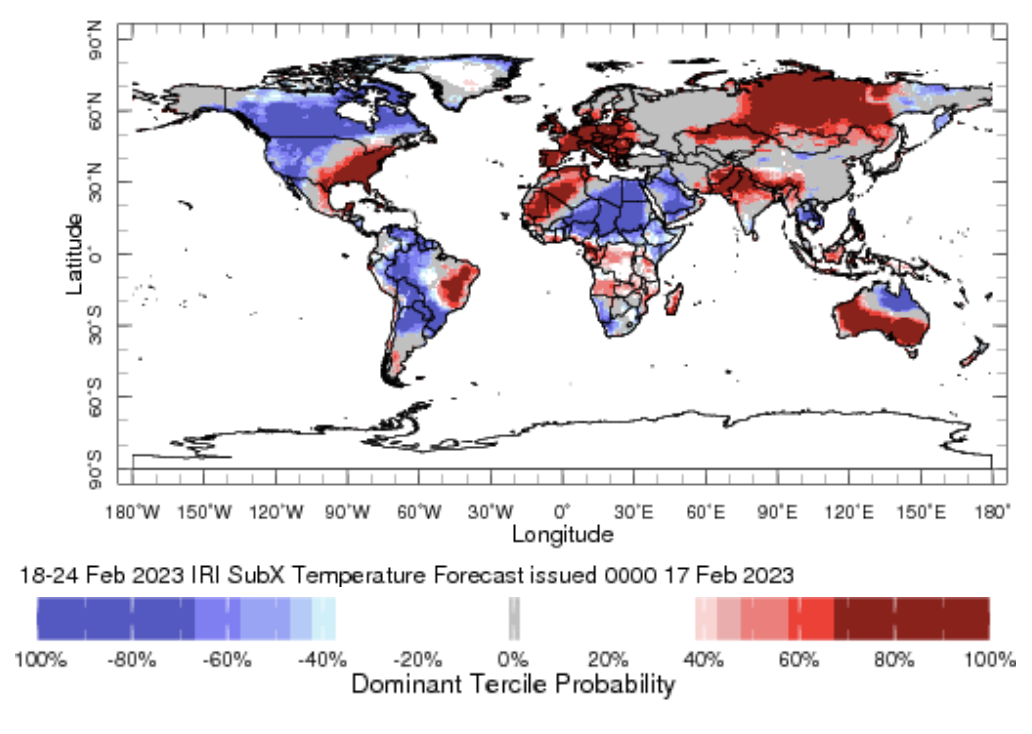 IRI Sub-seasonal Forecast : Near-Surface Temperature (week 2)
Forecast issue date: Feb. 17th
Week:2 : ( 25th Feb.-3rd  Mar.)
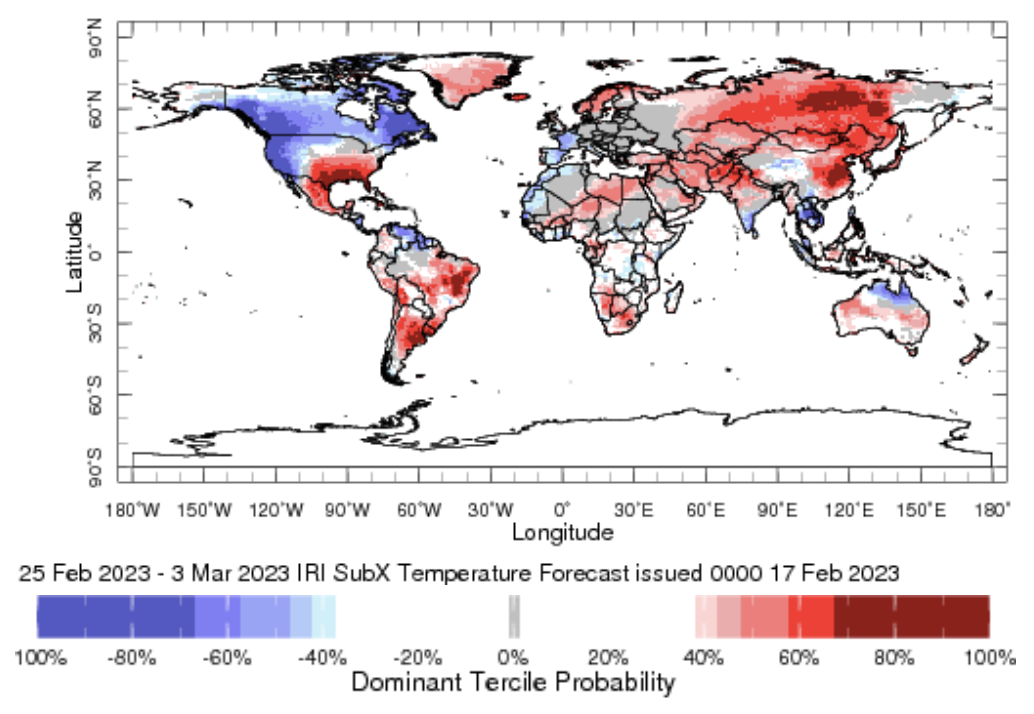 IRI Sub-seasonal Forecast : Near-Surface Temperature (week 2)
Week:2 : ( 4th  Mar.-17th Mar.)
Forecast issue date: Feb. 17th
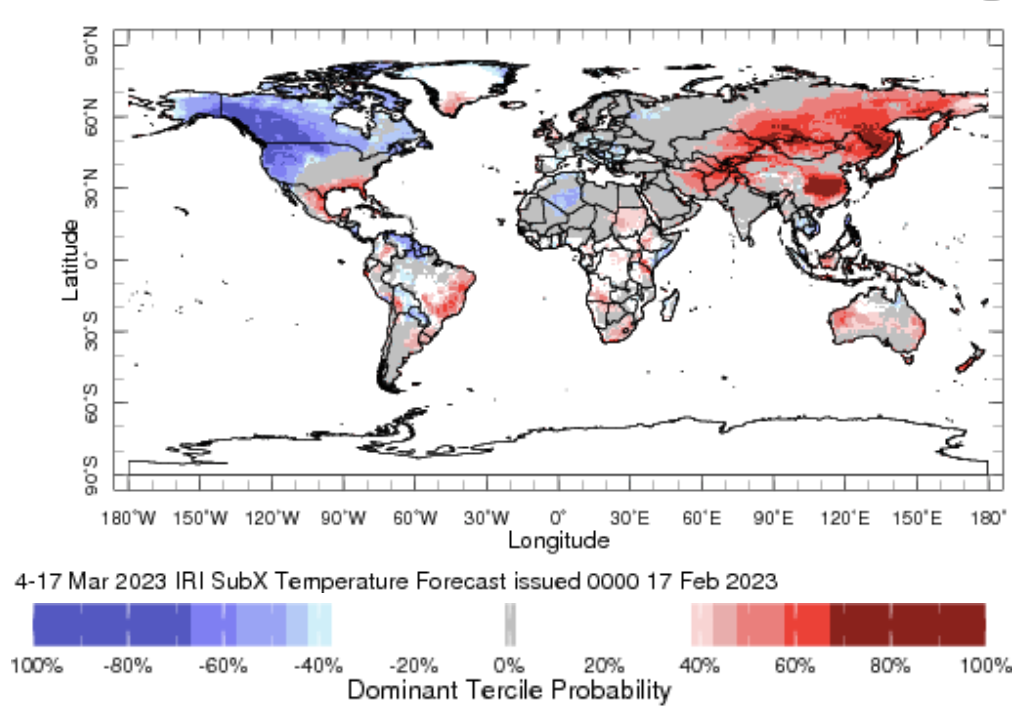 Summary
However SST anomalies  in eastern Pacific Ocean become weaker but La Niña is still active 

MJO related convection and circulation are active  over the Maritime Continent likely to be active and move into west pacific Ocean

Above normal rainfall is expected northwest United state and Canada during week 1 and 2

Below  normal temperature is expected over western United state for next two weeks.

Above normal temperature is likely in eastern United States is expected during next one month
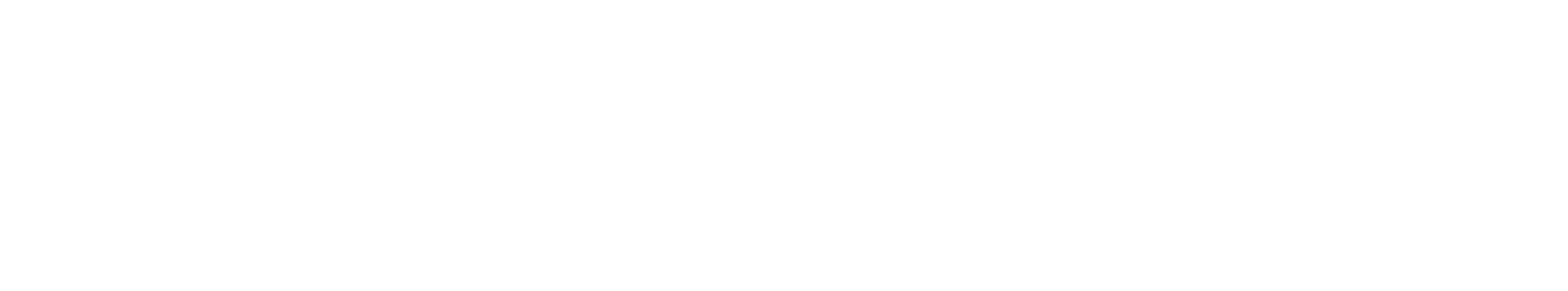 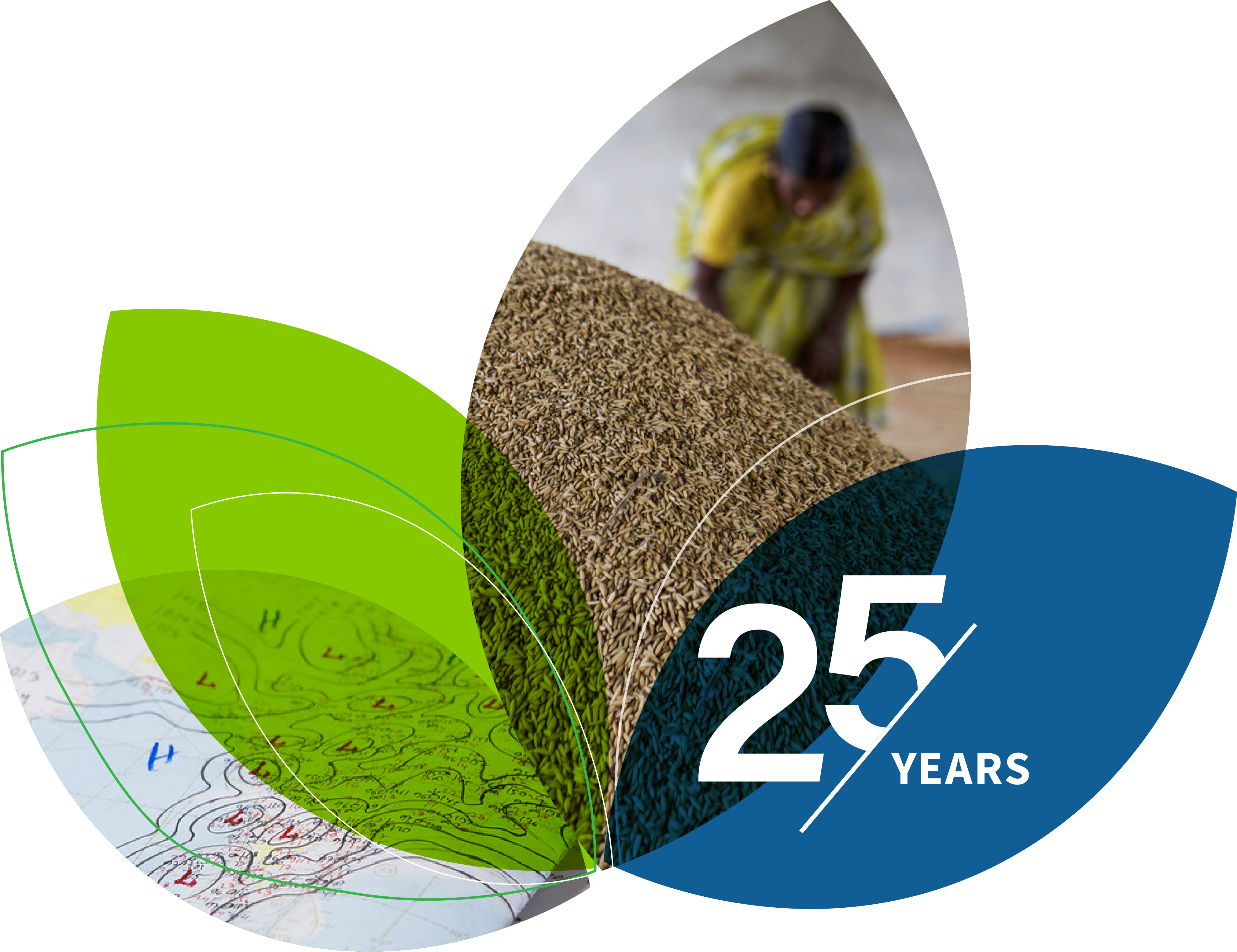 Thank You!